Buddhist Psychology: From Trauma to Enlightenment
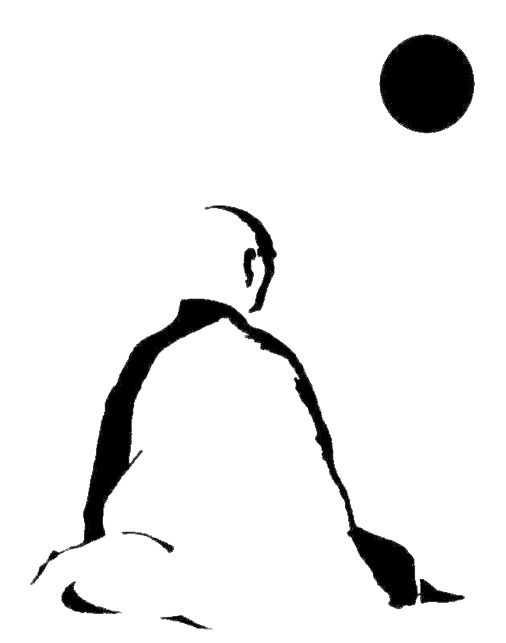 Session 2: How Trauma is Treated in Buddhism Context
Presented by Lotus Vu, CCC, Zen Teacher & Psychotherapist
Clear Way Zen, Regina, Saskatchewan
Covered in this sessionEarly Buddhism’s Psychological Structure
Three Marks of Existence
Three Poisons
Twelve Dependent Origination
The Wheel of Samsara
Comparative View of Modern vs Buddhist Psychology
Modern Psychology of Trauma vs. Buddhist Psychology of Trauma
Samsara – Cyclic Existence, where experiences of Dukkha (difficult to face) are consistently experienced. 

Life is traumatic, no one is immune!
Three Marks of Existence
Anicca: Impermanent 
Dukkha: Dissatisfaction / Difficult to Face
Annatta: No-Self/ Non-Self
Dukkha: Diffcult to Face/ Dissatisfaction
Being Born
loss of close physical connection to mother in womb.
Aging 
loss of agency, youthful looks, mental acuity 
Illness or decline of health
loss of capacity to function as before
Death 
loss of everything to this life.
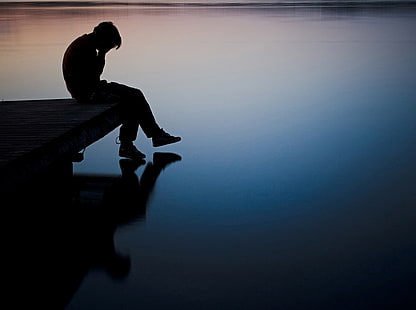 Dukkha: Diffcult to Face/ Disatisfaction
Being separated from what is pleasant/ desirable 
loss of a loved one or thing you treasure
Having to face the unpleasant that one dislikes
loss of a sense of peace
Not getting what one wants
loss of hope
Being identified with the Five Aggregates (Forms, feelings, perception, mental formations, and consciousness).
Loss of one’s true nature (authenticity)
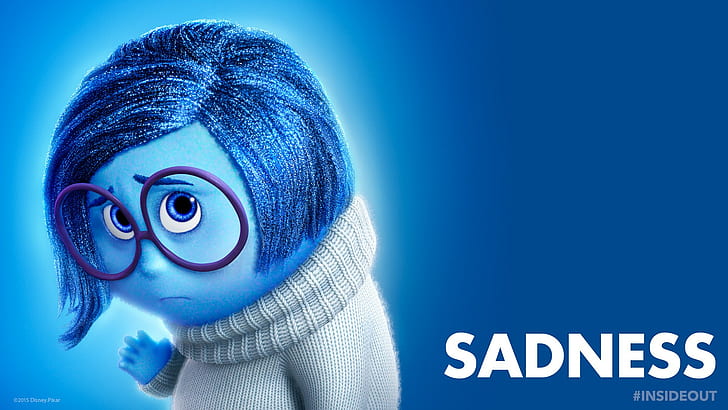 Three Poisons
The root cause of dissatisfaction (Dukkha)
Grasping or clinging to what is impermanent or not present
Avoiding the undesirable/uncomfortable/painful
Not understanding the nature of reality, not seeing things as they are!
Grasping
On Desire: Kama Sutta of the Suttanipatta
Avoiding: Ironic Processing Theory
Posits that sometimes our efforts to control our minds result in the opposite outcome of what we intended.

Rather than successfully suppressing or directing certain thoughts or feelings, we may inadvertently amplify them. 

i.e. White Bear Experiment

Procrastination is a form of avoidance!
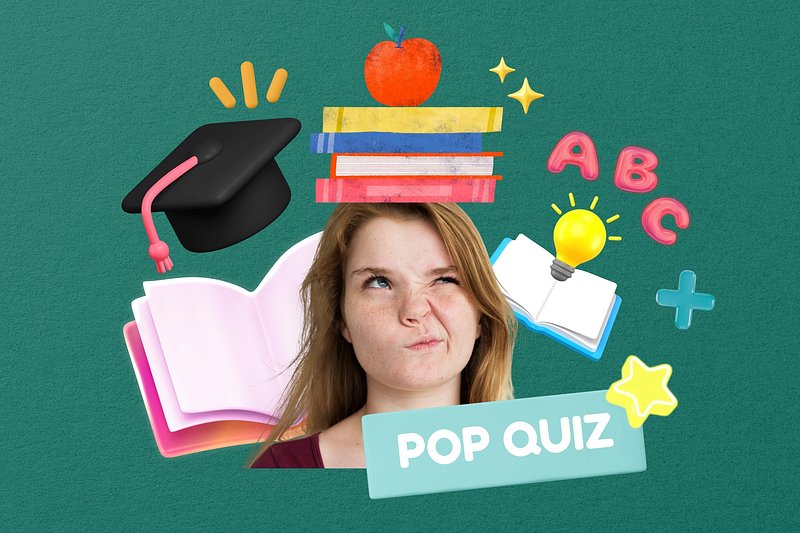 Pop Quiz Time!
Delusion: What we faulty Believe to be True!
Delusion: Dependent Arising
Delusion: The Main Cause of Suffering
Dependent Origination
The Root Cause of Dissatisfaction (Dukkha) or Self-hood Process
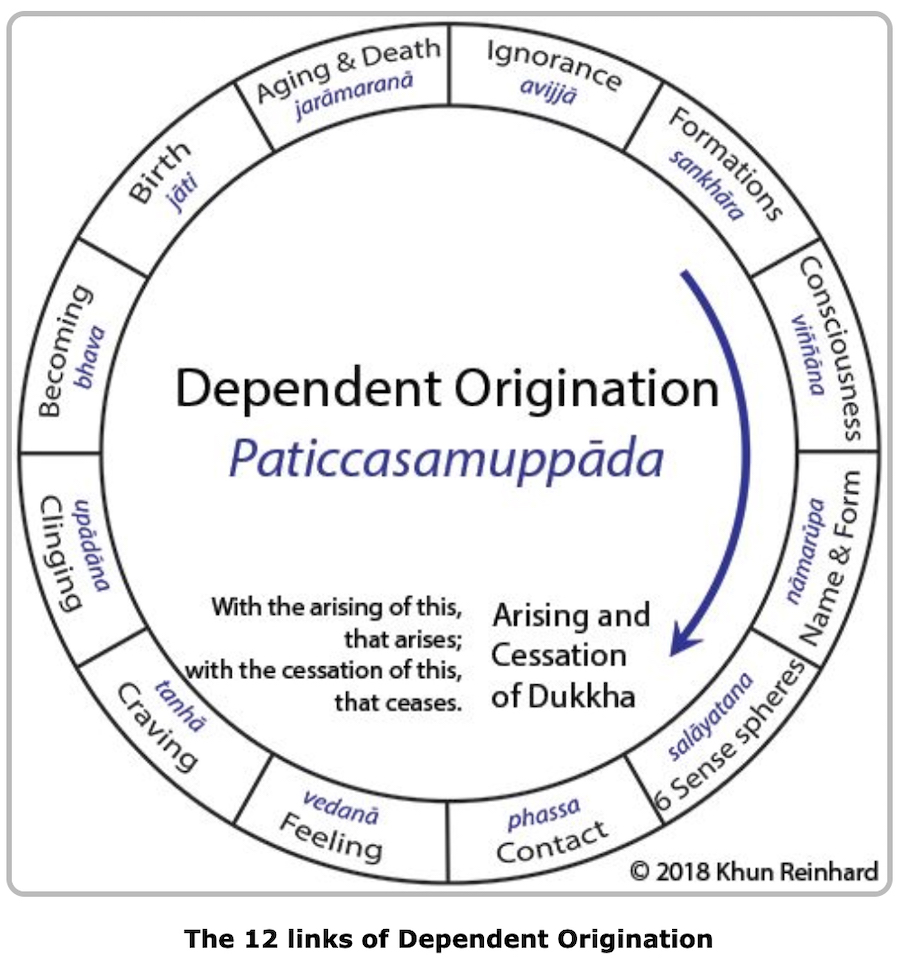 Ignorance
Mental Formations (Sankhara / Karma)
(Personal) Consciousness
Name and Form (Mind & Matter)
Six senses gates
Contact
Sensations/ Feelings
Cravings/ Desires
Grasping / Attachment  
Becoming / Existence
Birth
Aging/Decay & Death
Breaking the Cycle of Dependent Arising
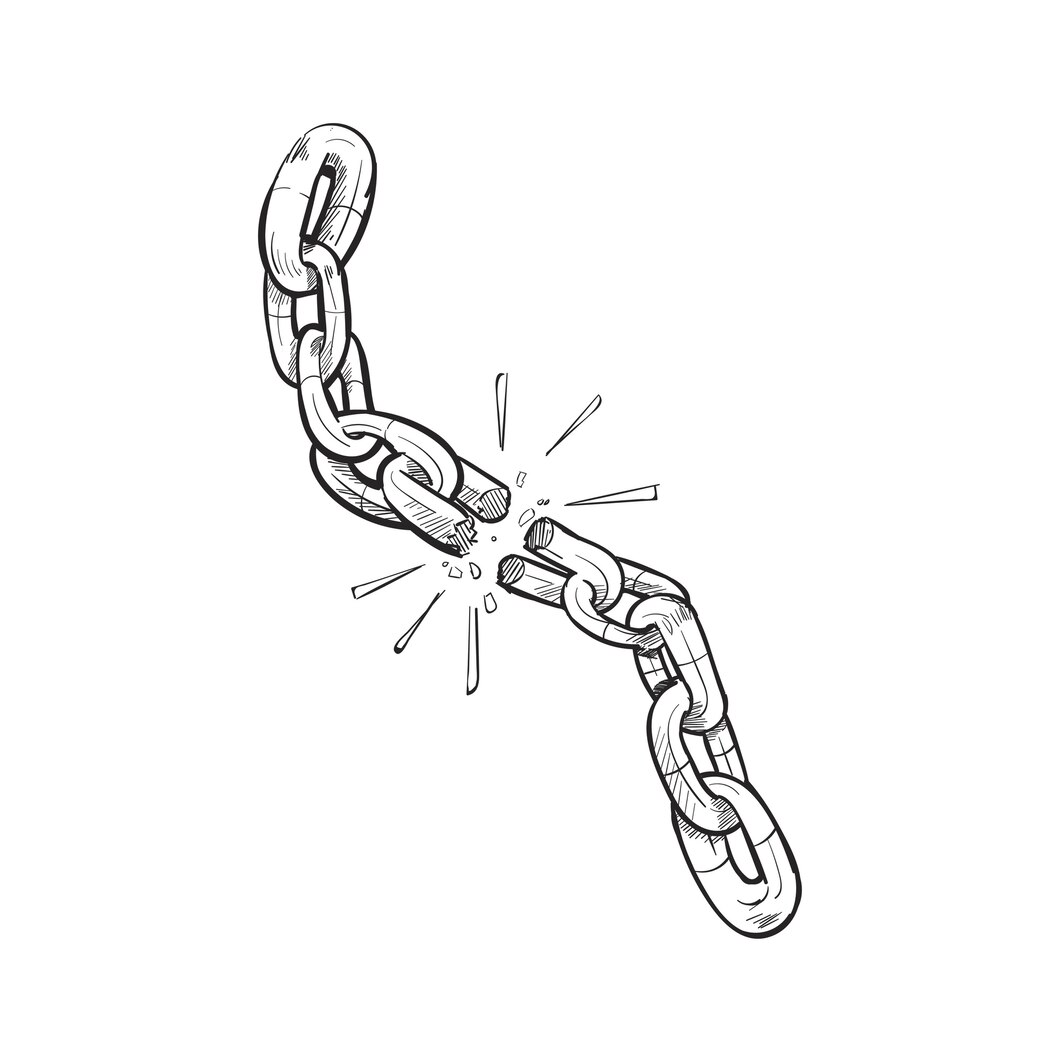 Contact
Sensations/ Feelings
Cravings/ Desires
Grasping / Attachment  
Becoming / Existence
Being in 4th Jhana, 
Equinimity
and mindfulness
Mindfulness 
to Let Go!
Next Week
Going into the Deep End 
with Buddhist Depth Psychology!
The Yogachara
For the ones up to the challenge, you can view these video series from the famous professor of Buddhism Jay Garfield.
The third turning of the wheel 1
The third turning of the wheel 2
The third turning of the wheel 3
The third turning of the wheel 4
References
Ansfield, M. E., Wegner, D. M., & Bowser, R. (1996). Ironic effects of sleep urgency. Behaviour Research and Therapy, 34(7), 523-531.
Wegner, D. M., Erber, R., & Zanakos, S. (1993). Ironic processes in the mental control of mood and mood-related thought. Journal of Personality and Social Psychology, 65(6), 1093.
Wegner, D. M., Schneider, D. J., Carter, S. R., & White, T. L. (1987). Paradoxical effects of thought suppression. Journal of Personality and Social Psychology, 53(1), 5.
Wegner, D. M. (1994). Ironic processes of mental control. Psychological Review, 101(1), 34.